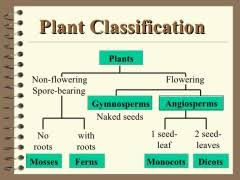 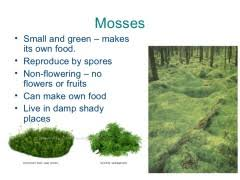 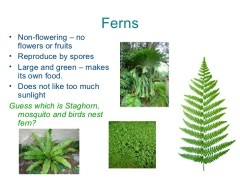 CONIFERS
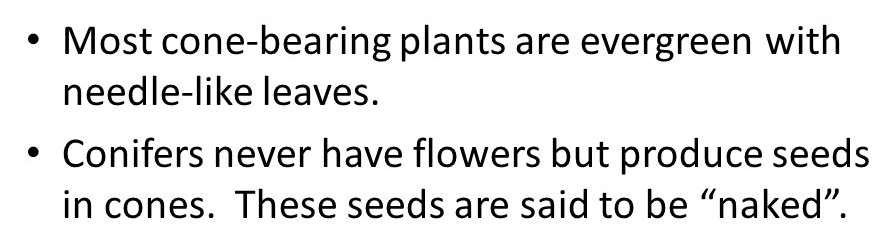 FLOWERING PLANTS